GCSE Reading materials
Exam strategy training early
Use the texts as a way in to the topic at KS4
Use the material to assess at KS3
[Speaker Notes: http://1.bp.blogspot.com/_ffbv1LyjXY8/TJRuzIwu4aI/AAAAAAAABGY/_atzKWcNyY0/s1600/poster.jpg]
2  New programme
/4
Read this article and choose the correct responses.
‘Vida Sana’ es un nuevo programa de televisión para los jóvenes.El primer programa es en enero.Los presentadores van a discutir sobre la comida sana y tú puedes hacer preguntas.También los famosos van a hablar sobre su deporte favorito.
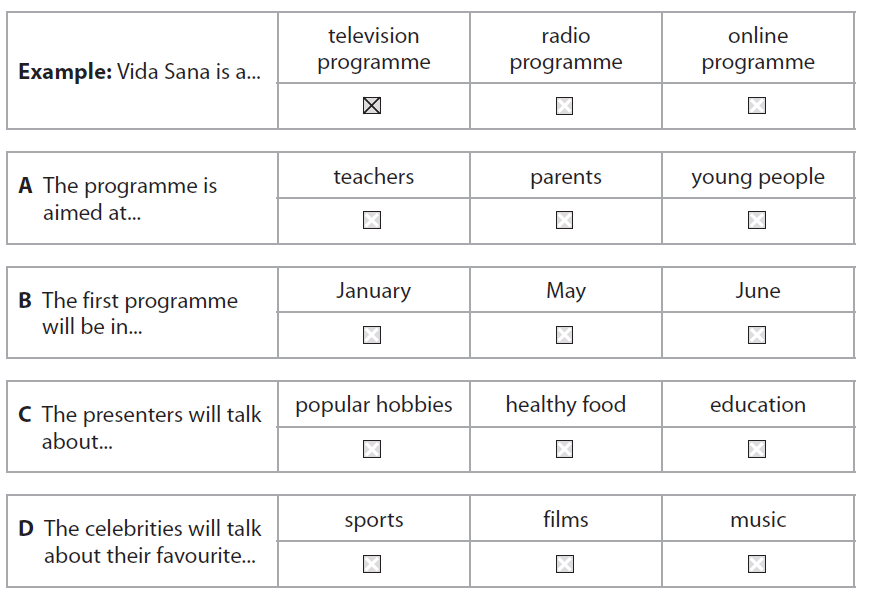 [Speaker Notes: Edexcel Higher Reading 2011Q5Level 4/5 – Text is straightforward but does draw in several different areas of vocabulary.]
4  Watching TV
Answer the questions in English.
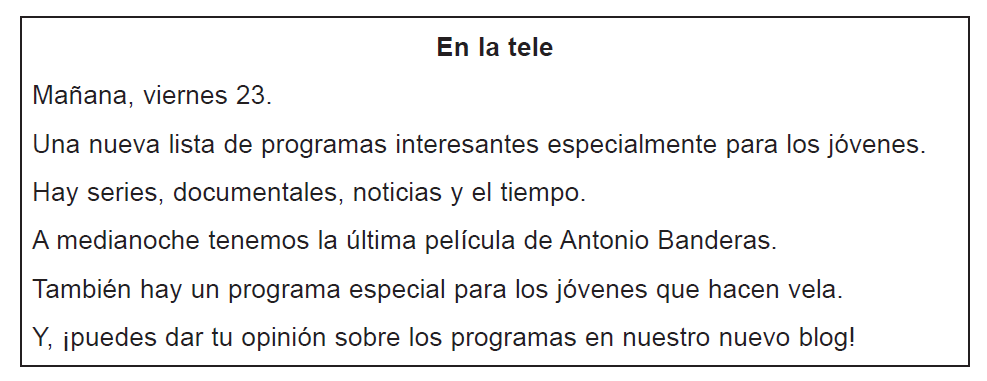 [Speaker Notes: Edexcel Foundation 2010 Legacy Q10Level 5 – They will also need to remember ‘vela’ from Y8.]
6 La televisión: fenómeno mundial
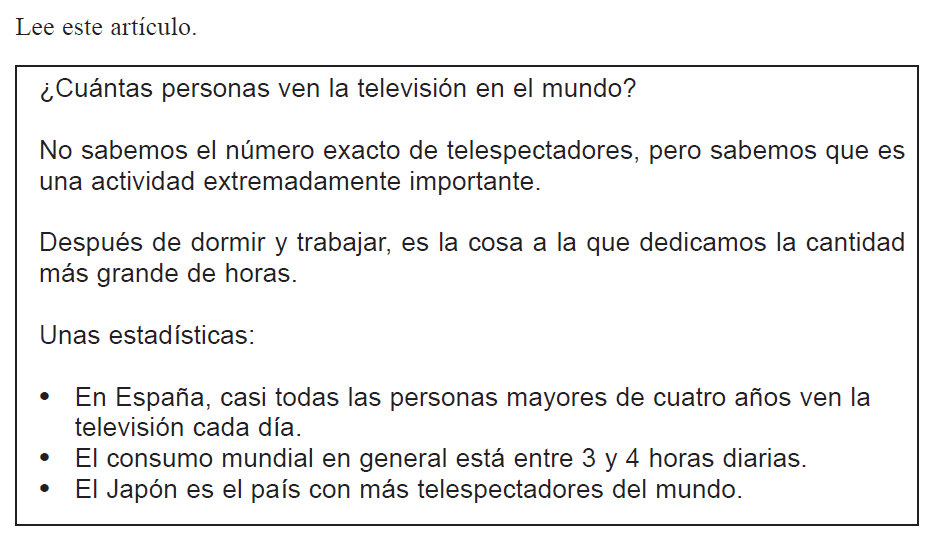 [Speaker Notes: Edexcel Higher 2008 Q8Level 6/7This is tricky.  It is more out of context than previous tasks, has a different, more adult register and some unfamiliar words. It may be good not to give this to single linguist groups but to wait for Level 6/7 reading tasks until next time around.]
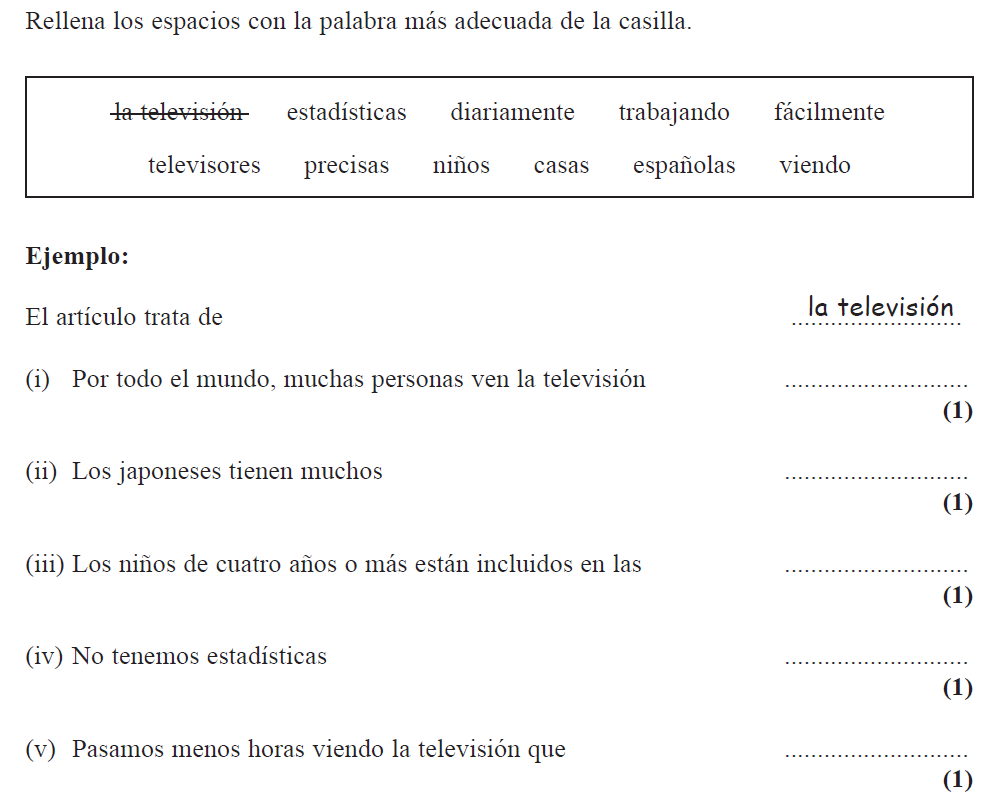 4  A Spanish omelette making competitionRead the article. Put a cross (X) in the correct boxes.
/5
El domingo en la Plaza de la Iglesia tuvo lugar la fiesta de la tortilla organizada por el instituto San Ramón en Sevilla.  Paco Pastrana hizo la mejor tortilla y por eso recibió quinientos euros.Paco dijo que su tortilla tenía huevos, patatas, cebolla y también champiñones.Por la noche todos puedieron sentarse en la plaza, comer tortilla gratis y comprar vino.
Fiesta de la tortilla
3. Paco Pastrana won…
4. The extra ingredient in Paco’s tortilla was…
1.The competition was on…
5.  In the evening, people could…
2.  The competition was organised by...
[Speaker Notes: 2011 Higher Q6Level 6]
5  ¿Cómo ayudar a salvar el planeta?
Lee las opiniones.
C  Mis padres siempre nos han dado un buen ejemplo.  En mi casa todos entendemos que es importante desconectar el televisor cuando no lo estamos viendo.  José
B  Mi padre ya no quiere llevarnos al colegio en coche.  Es inconveniente pero entiendo que reduce las emisiones.  Xavier
A  Siempre hay que tener cuidado con el agua que gastamos, al limpiar la casa, al cocinar y al fregar.  Ana
F  Durante las vacaciones, soy miembro de un club ambiental y mantenemos limpias los parques y las calles. Es algo muy práctico que podemos hacer. Carlos.
E  Me gusta que, en mi colegio, los profesores no animen a comer comida sana.  La cantina es mucho más limpia ahora y no hay que reciclar tantos paquetes de plástico. María
D  ¡Yo soy la responsible en mi casa! Mis padres dicen que no tienen tiempo para reciclar, pero yo opino que son perezosos.  Isabel
[Speaker Notes: Edexcel 2009 Higher Q6
Level 7]
/6
¿Quién es?  Pon una equis (X) en la casilla correcta.
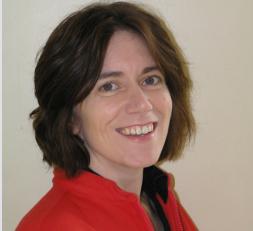 www.rachelhawkes.comrhawkes@comberton.cambs.sch.uk 01223 262503 ext.222
[Speaker Notes: There are obviously a lot more ideas – limit is only time to explore them, create them, try them out!  And today, the time is limited to share the ideas, but I hope that’s been a useful session and you’ve taken at least one thought away to explore in your own practice.]